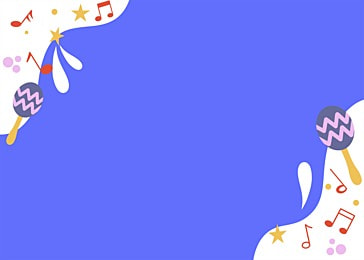 PHÒNG GIÁO DỤC VÀ  ĐÀO TẠO QUẬN LONG BIÊN
                    TRƯỜNG MẦM NON GIANG BIÊN
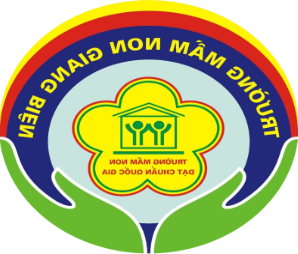 LĨNH VỰC PHÁT TRIỂN THẨM MỸ
DH: Bé và Hoa
         NH: Mùa xuân đã về
                             Lứa tuổi: Nhà trẻ.
                         
                           Năm học: 2023-2024
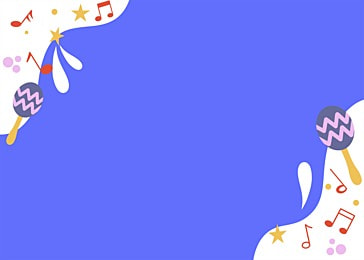 1.Ổn định tổ chức:
- Cô và trẻ cùng trò truyện về mùa xuân.
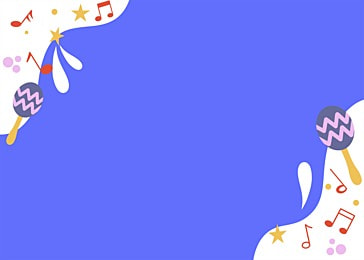 2.Phương pháp, hình thức tổ chức:
HĐ1: Dạy hát “ Bé và hoa”
- Nhạc sỹ Thu Hiền  đã sáng tác bài hát “ Bé và hoa”
+ Cô hát cho trẻ nghe lần 1 : Không nhạc
+ Cô hỏi trẻ tên bài hát.
+ Cô nhắc lại tên bài hát tên tác giả
+ Cô hát lần 2 có nhạc( có thể mở ca sỹ hát)
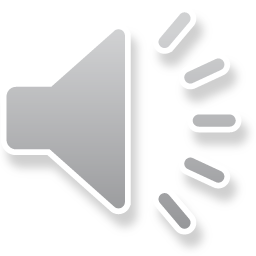 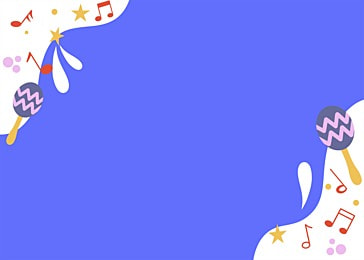 HĐ2: Dạy trẻ hát:
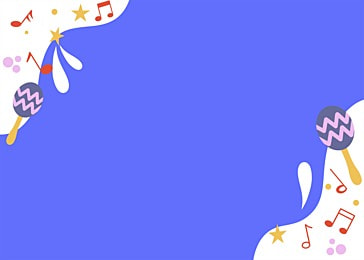 HĐ3:Nghe hát  “ Màu hoa”
-Bài hát “Màu hoa”sáng tác Hồng Đăng
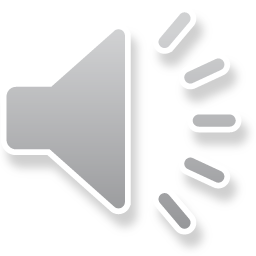 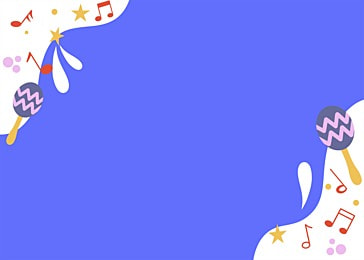 HĐ4: Kết thúc: